早自修7:50~8:05  MSSR晨讀請安靜閱讀
8:05以後，
黑板上沒有你的號碼就可以去拿平板
【自主學習】
[Speaker Notes: 注意：若要變更此投影片上的影像，請選取該影像並將它刪除。然後按一下預留位置中的 [圖片] 圖示
以插入您自己的影像。]
我們的約定～1.預備鐘聲響，安靜回座位2.上課不玩魔方，專心上課3.除非上課需要，不碰平板平板一律蓋上放在椅子下方
㊣遵守約定 老師安心 家長放心㊣
週一課表
自自數護眼國
打菜/量體溫、用餐
12:15潔牙、午睡
社英綜
下課５分鐘～請大家帶自然簿本到走廊依照號碼排隊 小老師請檢查物品帶齊後再帶隊到自然教室上課
㊣桌面清空 椅子靠攏 桌子對線㊣
第三節 數學課 下課要做 護眼操
今日紙本作業
數作18-19

今日線上作業
因材網5-4
學習吧-考前猜題
請完成數5(6題)
先逐題討論 再上架試題 
計時賽3分鐘/課 成績80↑加整組Dojo成績

線上測驗  數5
10:25開始開放測驗
未達８０分請紙本補考
下課了～記得喝水 上廁所 室外走走 望遠凝視
缺交作業 請靜思反省 加強學習
[Speaker Notes: 注意：若要變更此投影片上的影像，請選取該影像並將它刪除。然後按一下預留位置中的 [圖片] 圖示
以插入您自己的影像。]
第四節 國語課
考英文單字
依成績寫筆記
討論一下:明天考題

考國習5-6詞句
今日紙本作業
國1-7複習卷A

11:50收平板
孩子們…中午好好午休
午餐時間
１２：１５潔牙
  １２：２５午睡
[Speaker Notes: 注意：若要變更此投影片上的影像，請選取該影像並將它刪除。然後按一下預留位置中的 [圖片] 圖示
以插入您自己的影像。]
午休整潔活動廁所和教室掃地＋拖地
感謝衛生股長誠瑋協助檢查並機動加強清潔	外掃區	【請小組長協助－文寧、振宏、庭恩】教室內外	【請采瑜、玉琪協助整理】
[Speaker Notes: 注意：若要變更此投影片上的影像，請選取該影像並將它刪除。然後按一下預留位置中的 [圖片] 圖示
以插入您自己的影像。]
下課５分鐘～  請大家拿出社會簿本 小老師請開電子書
◎電器長請開電燈◎
下課10分鐘～英語三本一盒 請大家到外面排隊 小老師請檢查、整隊
第七節 綜合課
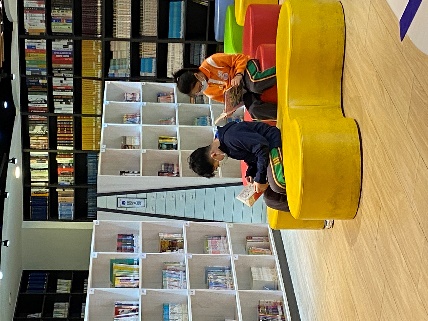 雙週圖書館閱讀時間
可以帶借書證借書(15:10前)

提早十分鐘回教室(15:20)
整理抽屜書包 排放學路隊

請大家到外面排隊
圖書長 請整隊
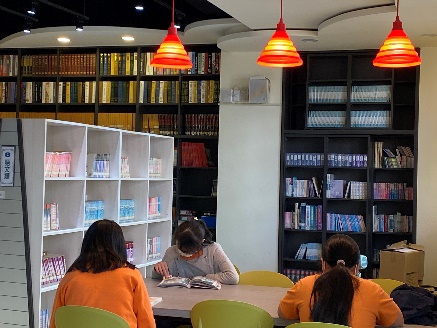 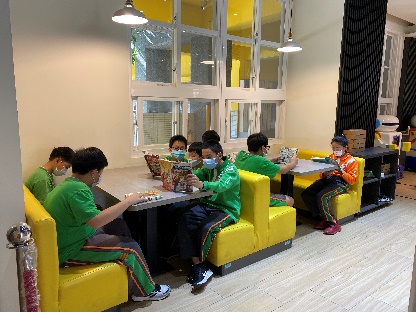 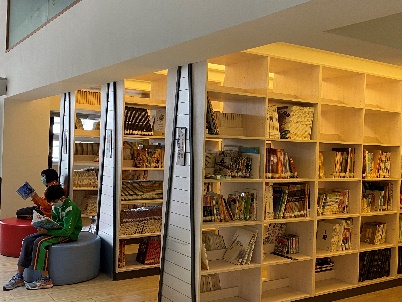 天雨帶雨具天冷帶外套
[Speaker Notes: 注意：若要變更此投影片上的影像，請選取該影像並將它刪除。然後按一下預留位置中的 [圖片] 圖示
以插入您自己的影像。]
學習吧-我們這一班-桃園天氣預報隨時留意天氣變化，請保重身體!